Native American Assimilation Photos
Photo Number 1
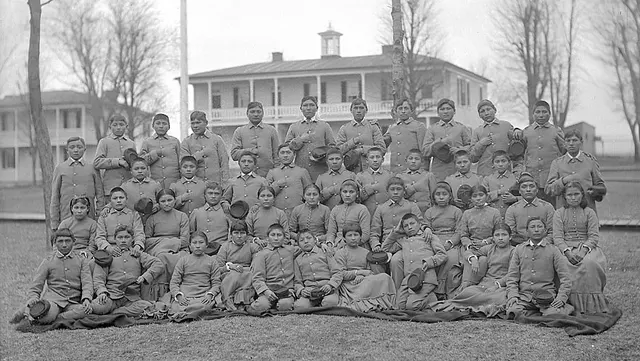 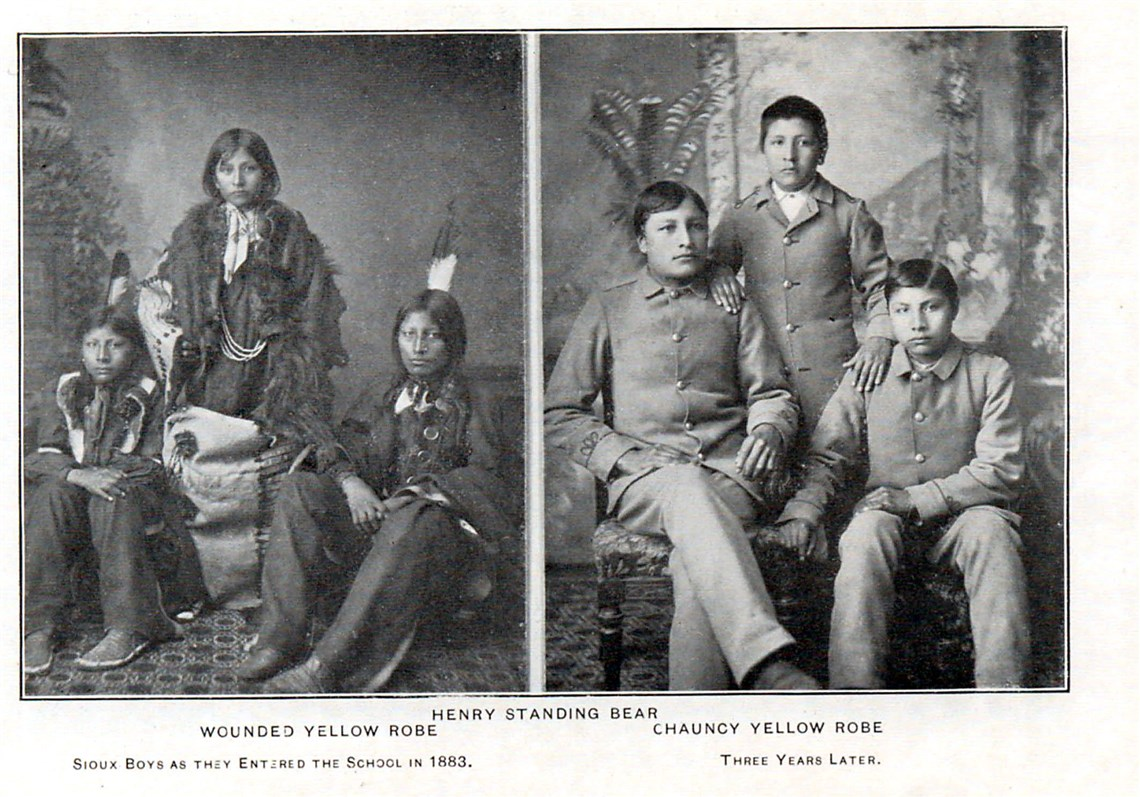 Photo Number 2
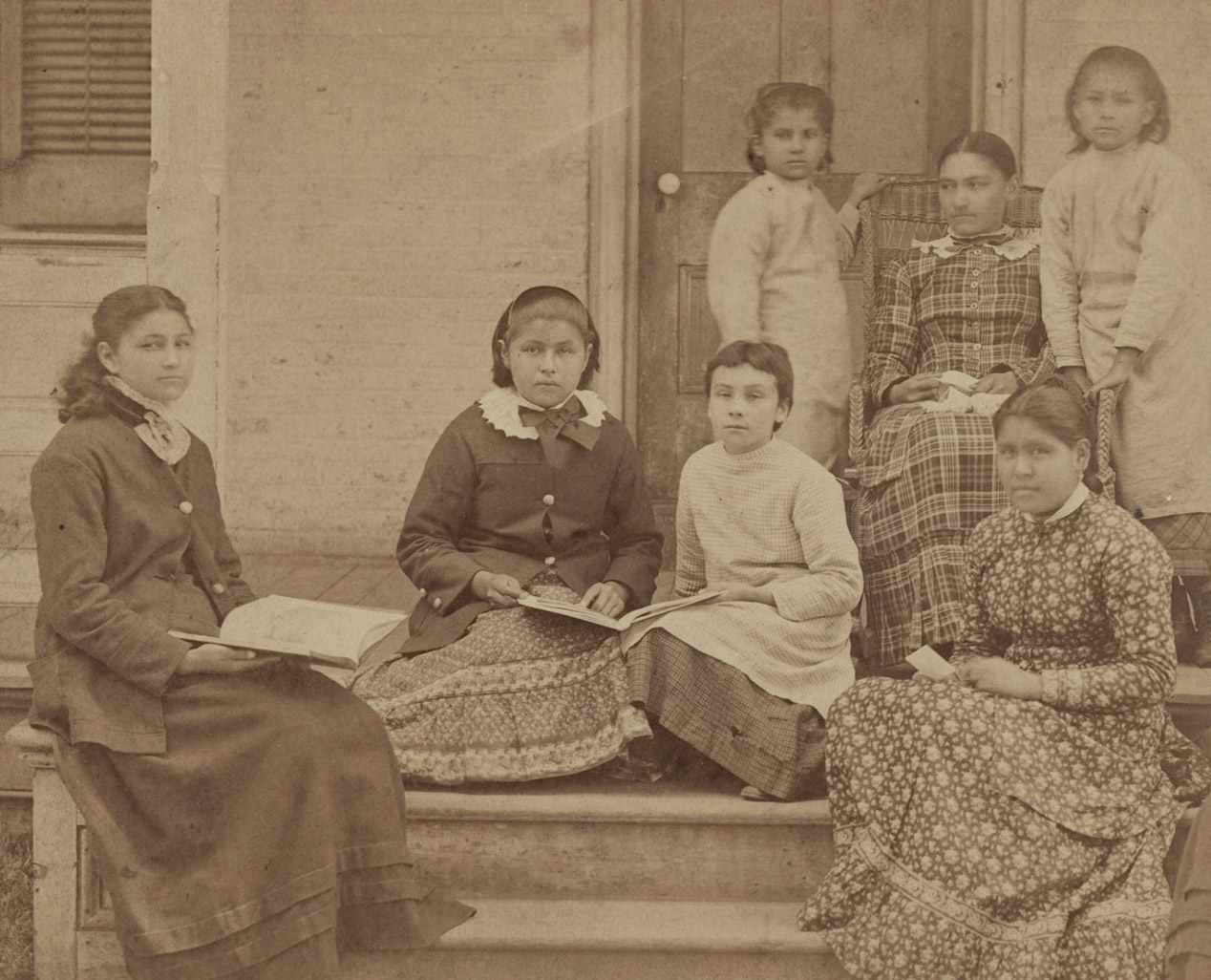 Photo Number 3
Photo Number 4
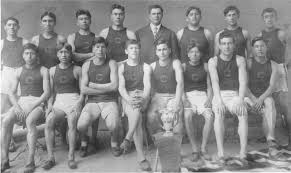 Photo Number 6
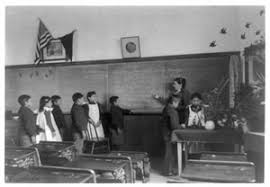 Photo Number 7
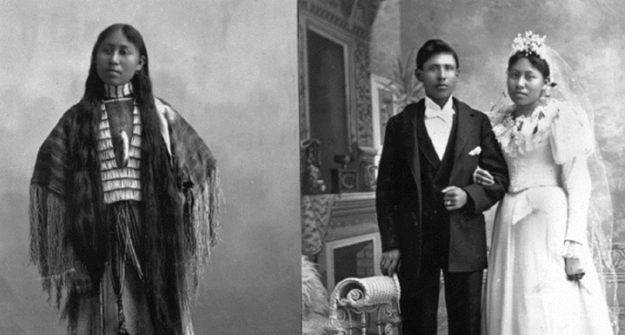 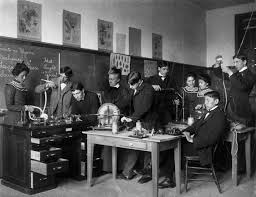 Photo Number 8
Photo Number 9
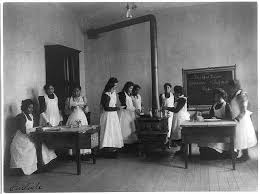 Photo Number 10
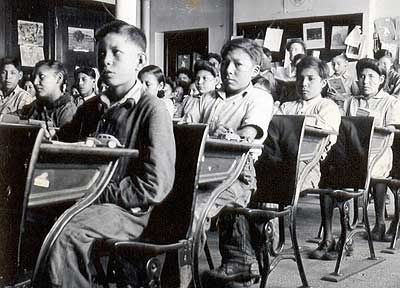